September 2019
DMG STA Directional TransmitActivity Report Frame
Date: 2019-09-17
Slide 1
Payam Torab, Facebook
September 2019
Background
It is commonly agreed that high power DMG SP/TDD-SP devices should send some channel occupancy information in the direction of transmission to make alien STAs aware of the operation
Alien STA in this context: Any STA outside the BS
EDMG/non-EDMG, TDD/non-TDD, low/high power
Transmitted frame can be used for different purposes
Channel switch decisions, interference nulling …
As of Draft 4.1, DMG Beacon frame is used for this purpose
Activity information: TDD Slot Structure and TDD Slot Schedule elements
There are issues with choice of the frame (DMG Beacon) and contents
We propose a public Action frame – called “DMG STA Directional Transmit Activity Report” for this purpose
2
Payam Torab, Facebook
September 2019
Decoupling beaconing and transmit activity report
DMG Bacon
Sent by AP/PCP only
Using beams optimized for discoverability (admit new STAs for example), information sharing, time synchronization …
Wide beams and selective directions for example
Using DMG MCS 0
Sent on primary channel
Contents reflect BSS operation
Transmit activity report
Sent by all SP/TDD-SP STAs, independent of network role
Including non-AP/PCP (e.g., Client Nodes in millimeter-wave distribution use case)
Using the same data (transmit) beam, to protect alien STAs
Transmit schedule and MCS independent of beaconing
For example, no need to send if there is no transmit activity
Sent on occupied channels
Contents reflect transmit characteristics
Transmit load (airtime utilization), transmit power, …
Activity report in the same direction as data transmission (using the same beam), sent by all STAs (AP, PCP, non-AP/PCP)
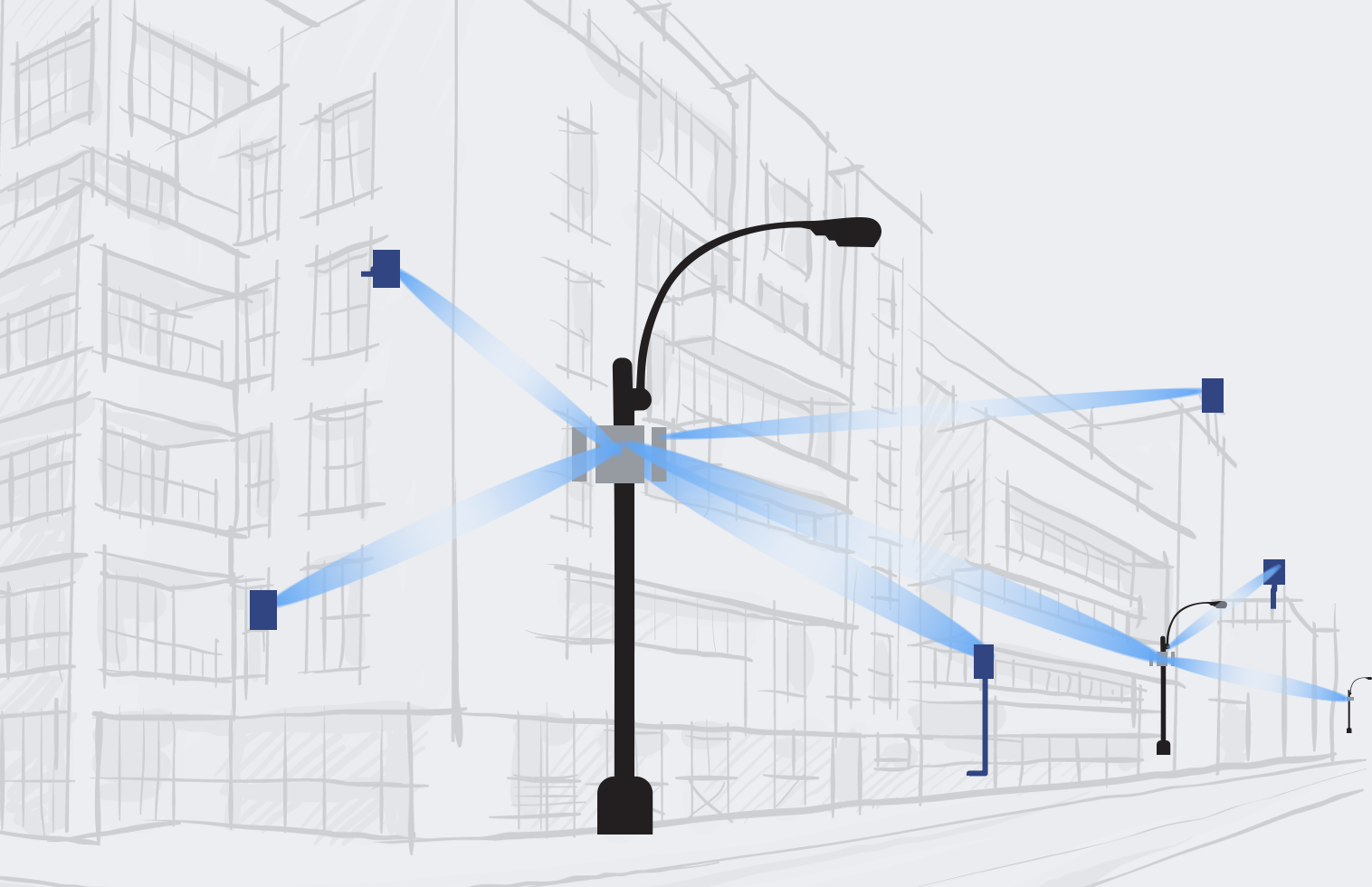 Client
Node (CN)
Non-AP STA
Distribution
Node (DN)
(AP STA)
Client
Node (CN)
Non-AP STA
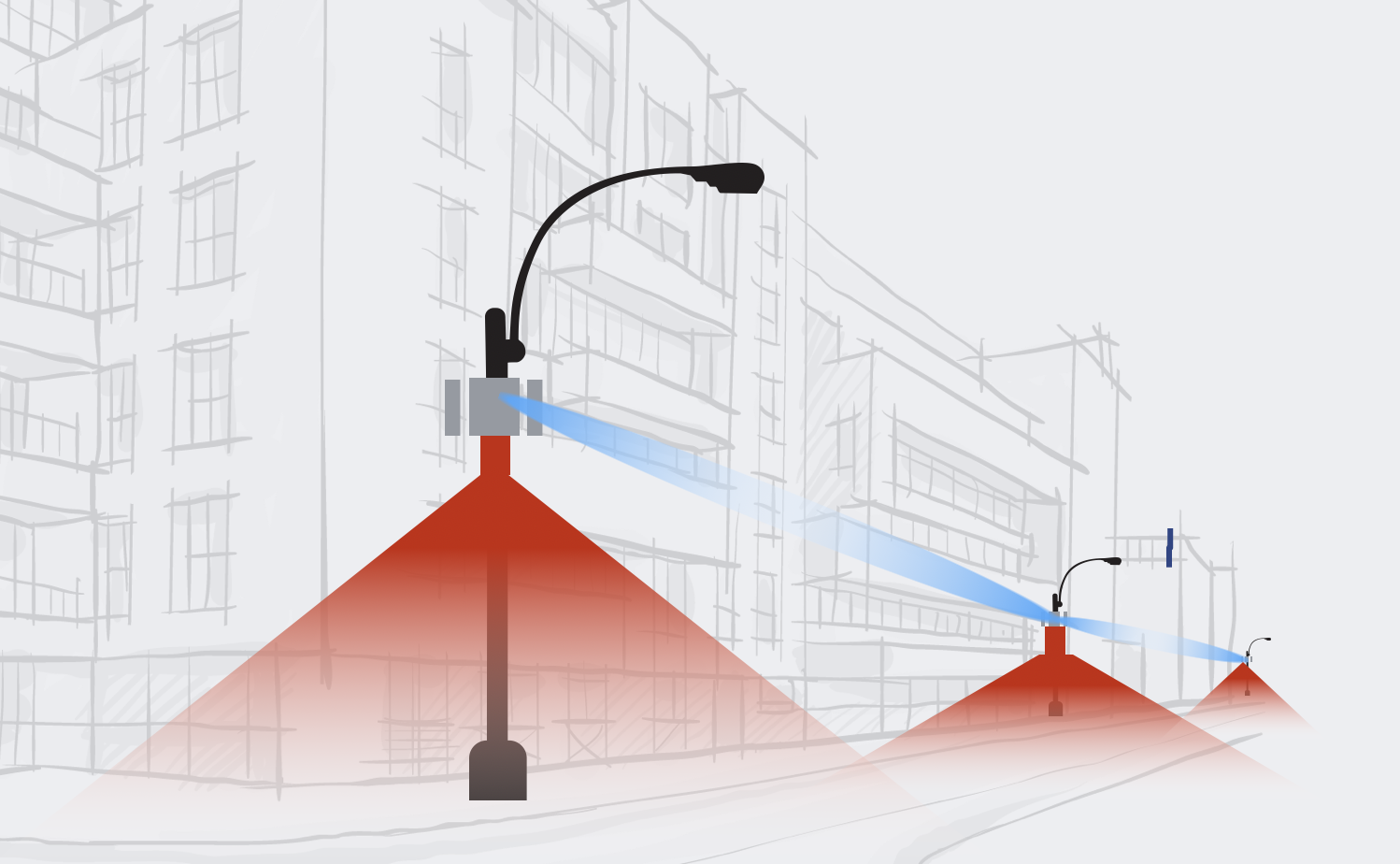 General beaconing activity for anything (discovery, information sharing, time synchronization ..), sent by AP/PCP only, following general beaconing rules
Distribution
Node (DN)
(AP STA)
3
Payam Torab, Facebook
September 2019
Action frames with similar function: Radio Measurement Report(Category 5 – Radio Measurement)
Not Public category
Channel load metric is not a function of transmit activity
Radio
Measurement
Report (frame)
Measurement
Report (element)
Measurement Type
= 3 (Channel Load)
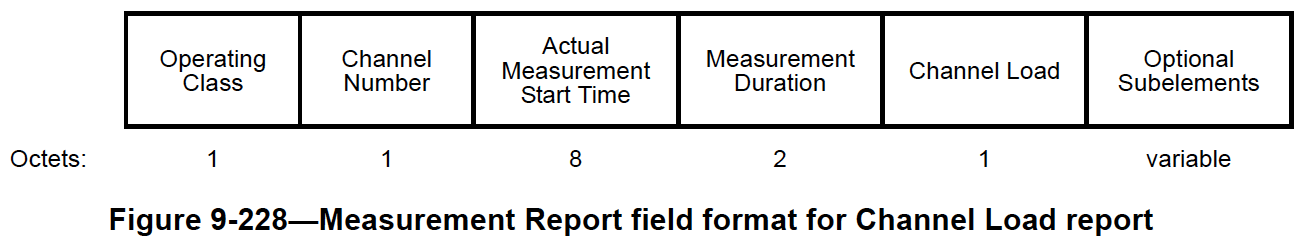 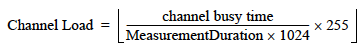 Reference: 802.11md Draft 2.4
Channel busy time defined as
when CCA triggered
4
Payam Torab, Facebook
September 2019
Action frames with similar function: QLoad Report(Category 4 – Public)
Sent by AP only (meant for AP-AP)
EDCA and HCCA fields and extensions to SP/TDD need to be developed
Information we like to publish is not the crude channel occupancy only
Radio parameters (TRP), slots, TRN-R…
QLoad
Report
(frame)
QLoad
Report (element)
Measurement Type
= 3 (Channel Load)
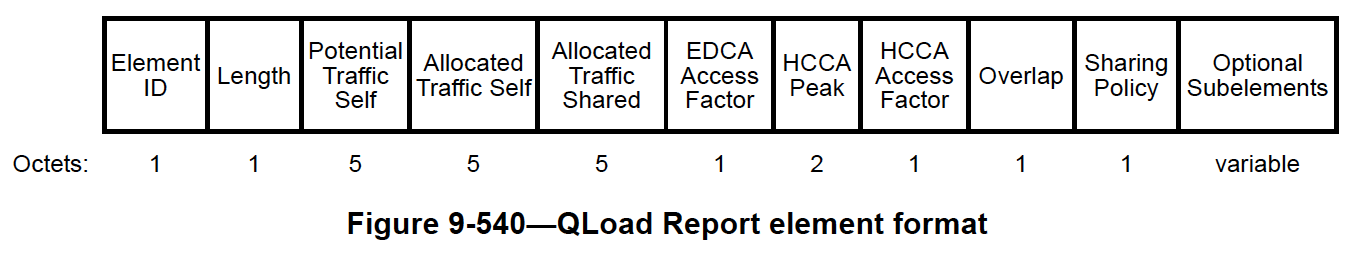 No subelements defined
Reference: 802.11md Draft 2.4
5
Payam Torab, Facebook
September 2019
New Public Action frameDMG STA Directional Transmit Activity Report (frame & element)
Public Action frame indicating time, channel and transmission attributes for a given spatial direction; we discuss a tentative formulation
Channel Bandwidth and Channel Aggregation relate to transmit activity during to reporting period, not the frame itself
6
Payam Torab, Facebook
September 2019
DMG STA Directional Transmit Activity Report element
DMG STA Transceiver Parameter element turned into subelement
Transmit PHY parameters can be made more meaningful because they can apply to time of transmitting the frame
7
Payam Torab, Facebook
September 2019
Maximum Transmit Time and Maximum Quiet Time
Example for TDD channel access





Example for non-TDD channel access (potential)
TDD slot schedule during the observation period
Tx
Tx
Tx
Tx
Rx
Rx
Rx
Tx
Not Assigned
Not Assigned
Not Assigned
Maximum Quiet Time
(can be made more accurate by observing PPDU transmissions in adjacent slots)
Maximum Transmit Time
(can be made more accurate by observing PPDU transmissions inside the slots)
observation period
PPDU
Maximum Quiet Time
PPDU
Ack
Maximum Transmit Time
September 2019
Transmission rules (high-level)
Independent of network role (AP/PCP, non-AP/PCP)
Public Action frame
Broadcast RA
Wildcard BSSID (typically, operational BSSID not excluded)
Class 1, unprotected (not encrypted), can use protected dual category if there is a need
DMG MCS 1 (-68 dBm sensitivity, same as CCA threshold)
There may be applications (e.g., intra-BSS), where lower or higher MCS can/should be used
Sent in occupied 2.16 GHz channels
Can be duplicate transmission (does not have to be)
Channel bandwidth and aggregation fields are for transmit activity, not the frame itself
TRN-R (optional)
Transmit period a dot11 parameter, no transmission if no data
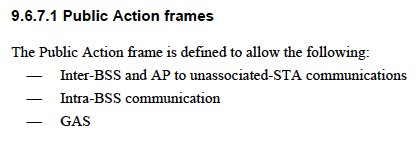 9
Payam Torab, Facebook
September 2019
Conclusion
Proposed to decouple beaconing and transmit activity report
Next step is to develop the text
10
Payam Torab, Facebook